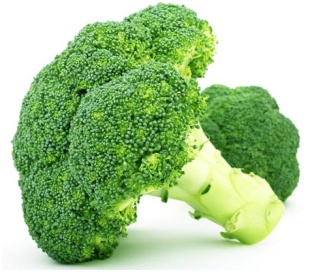 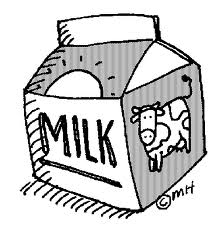 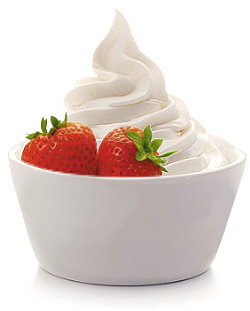 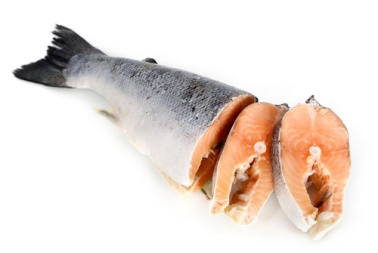 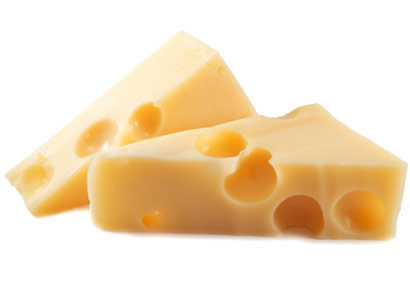 PENGARUH KALSIUM TERHADAP PERBAIKAN GAMBARAN HISTOPATOLOGIK STEATOSIS HATI PADA TIKUS WISTAR JANTAN YANG DIBERI PAKAN TINGGI LEMAK
Marcella
0910044

Pembimbing I : Dr. Meilinah Hidayat, dr., M.Kes
Pembimbing II : Hartini Tiono, dr., M.Kes



UNIVERSITAS KRISTEN MARANATHA BANDUNG
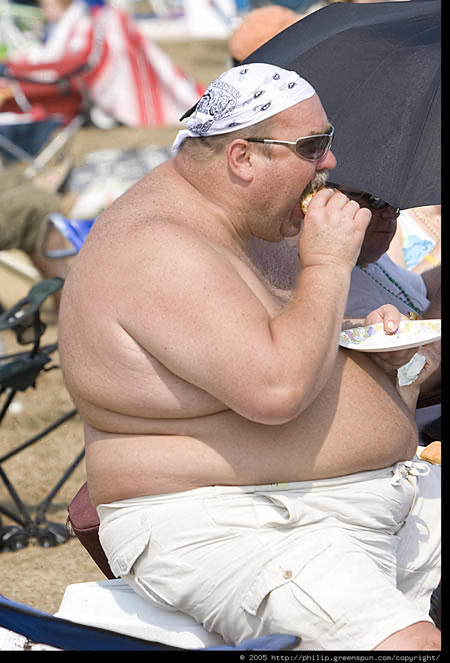 Latar Belakang
Non-alcoholic fatty liver disease (NAFLD)

Penyakit kronis yang paling umum di Amerika.
Belum ditemukan obat yang tepat.
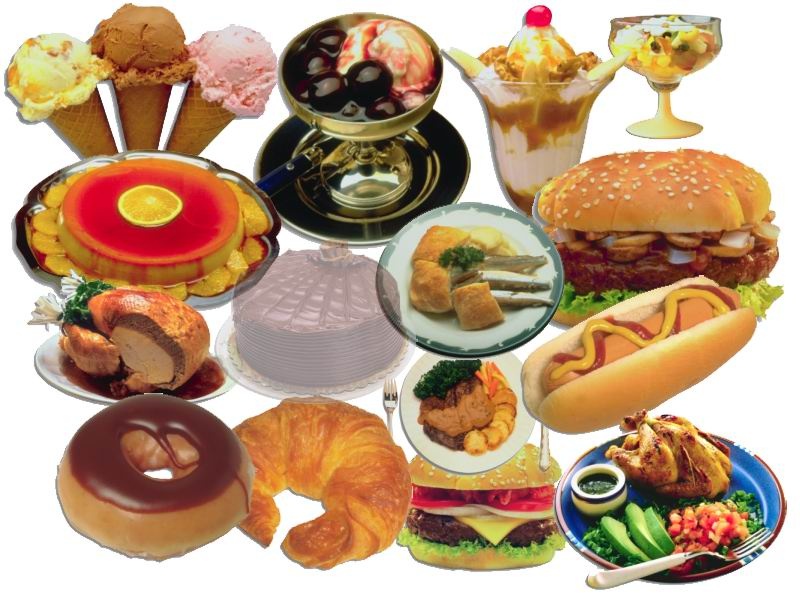 2
Prevalensi
Prevalensi ↑ pada obesitas dan diabetes
Paling umum di negara Barat (20-40%)
Survei di China, Jepang, dan Korea (12%-24%)
Tergantung pada usia, jenis kelamin, etnik, dan lokasi
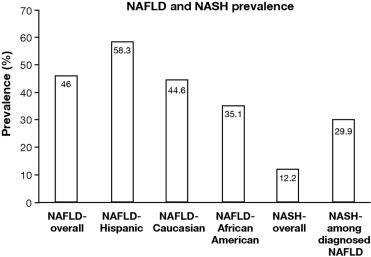 3
Rekomendasi saat ini
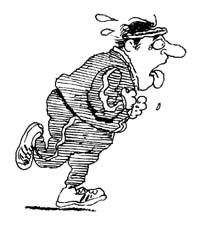 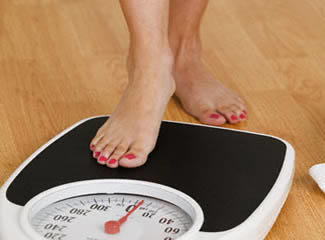 Sulit ?
Malas?
Adakah alternatif lain.....?
4
Identifikasi Masalah
Apakah pemberian kalsium dapat memperbaiki gambaran histopatologik hati tikus Wistar jantan yang mengalami steatosis
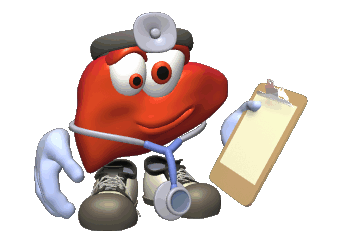 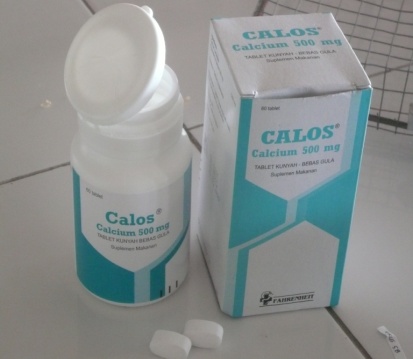 = ?
5
Untuk mengetahui pengaruh kalsium terhadap perbaikan gambaran histopatologik steatosis hati
Maksud penelitian
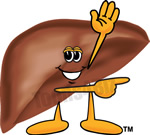 Untuk mengetahui pengaruh kalsium terhadap perbaikan gambaran histopatologik steatosis hati pada tikus Wistar jantan yang diberi asupan pakan tinggi lemak
Tujuan penelitian
6
Manfaat Penelitian
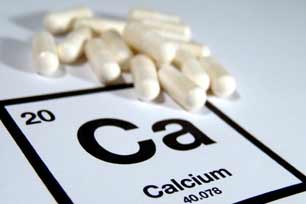 Menambah pengetahuan dan wawasan tentang manfaat kalsium dalam bidang kesehatan
Memberi informasi kepada masyarakat mengenai pengaruh kalsium terhadap perbaikan gambaran histopatologik steatosis hati sebagai alternatif pengobatan NAFLD
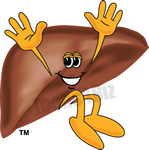 7
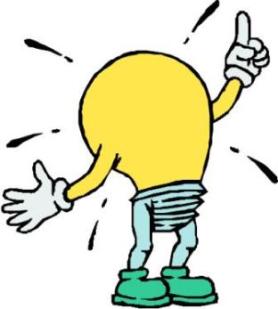 Kerangka Pemikiran
Asupan tinggi kalsium
↓ ↓ kadar PTH & 1,25-hydroxy vitamin D
Mengikat asam lemak > banyak di kolon
Kadar kalsium intraseluler rendah
Menghambat penyerapan lemak
Lemak > diekskresi melalui feses
Menghambat lipogenesis
Memicu lipolisis
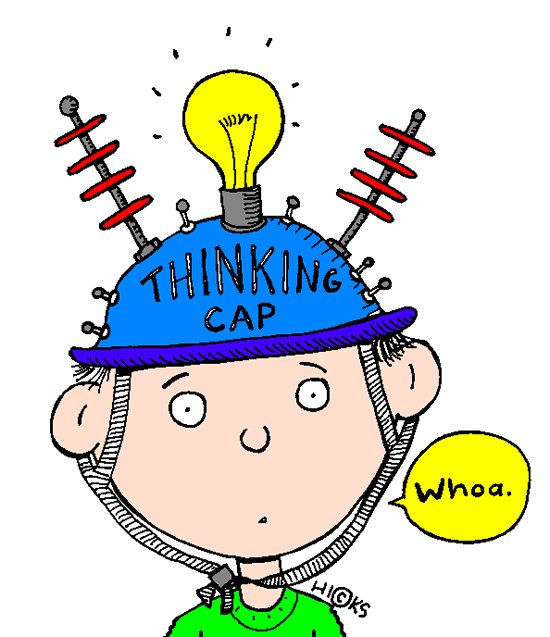 Lemak tubuh & obesitas berkurang
8
Perbaikan NAFLD
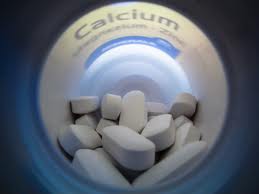 Hipotesis Penelitian
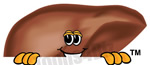 Pemberian kalsium dapat memperbaiki gambaran histopatologik hati tikus Wistar jantan yang mengalami steatosis
9
Metodologi Penelitian
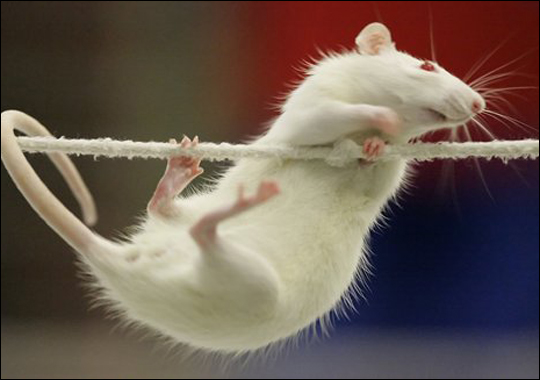 Eksperimental laboratorium sungguhan yang bersifat komparatif dengan Rancang Acak Lengkap (RAL) 

Tikus Wistar jantan 25 ekor, dibagi menjadi kelompok perlakuan diberi pakan tinggi lemak dan kelompok kontrol diberi pakan standar lemak, lalu diberi perlakuan kalsium

Pada akhir perlakuan dibuat preparat histopatologik hati
10
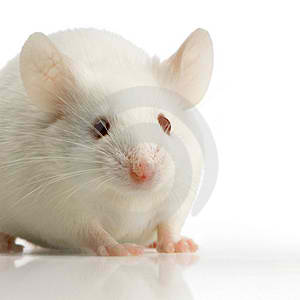 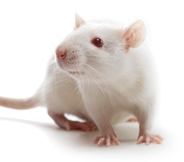 Lokasi dan Waktu
lokasi
waktu
Laboratorium Farmakologi dan Laboratorium Histologi Fakultas Kedokteran Universitas Kristen Maranatha, Bandung
Desember 2011 sampai Desember 2012
11
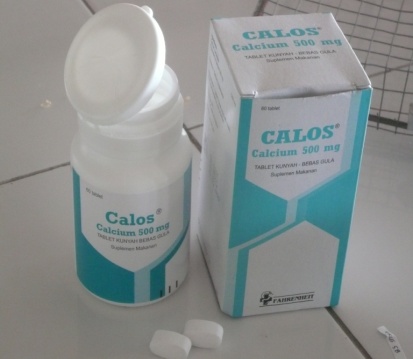 Kalsium
Mineral terbanyak di tubuh
99% ditemukan di tulang & gigi
Penting untuk pertumbuhan & pemeliharaan tulang dan gigi
Membantu jantung, saraf, otot, dan sistem tubuh lainnya bekerja dengan baik
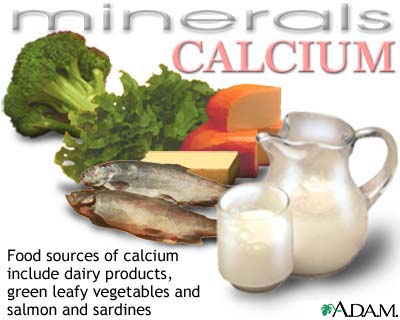 12
Anatomi hati bagian anterior
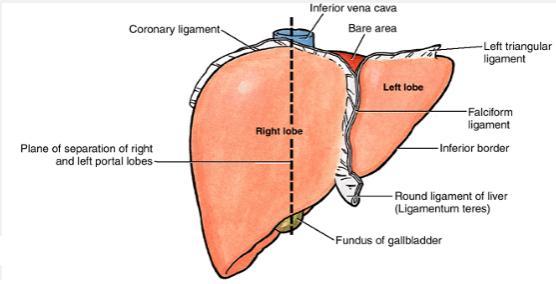 13
Anatomi hati bagian posterior
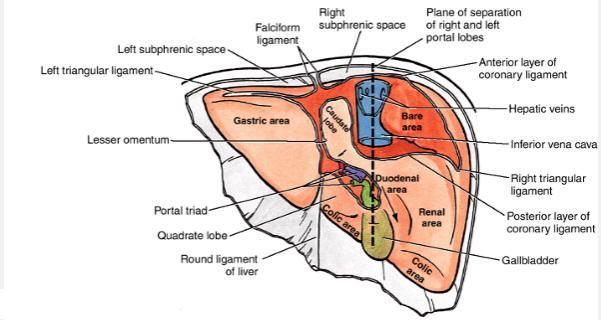 14
Histologi Hati
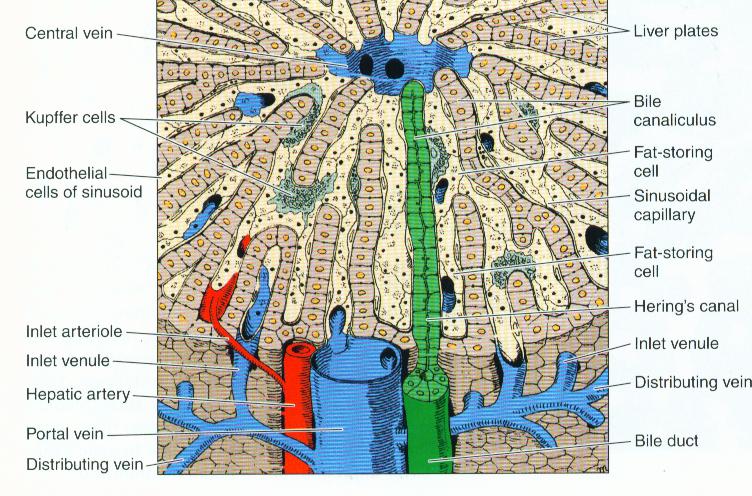 15
Lobulus  dan Acinus Hati
Lobulus klasik 
Lobulus portal 
Acinus hati : 
zona 1 (zona centralis)
zona 2 (zona intermedia) 
zona 3 (zona peripherica)
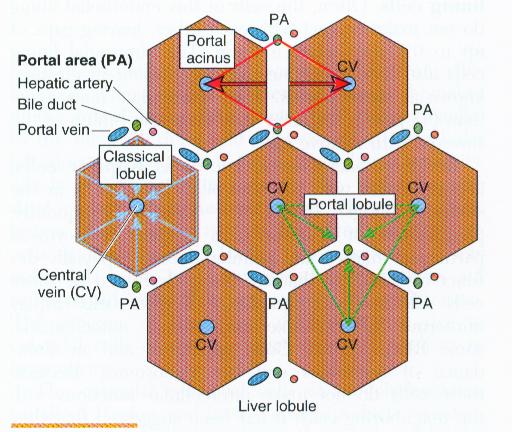 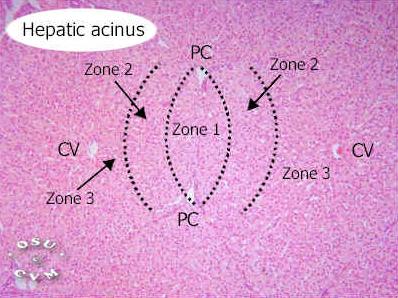 16
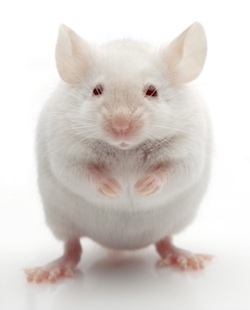 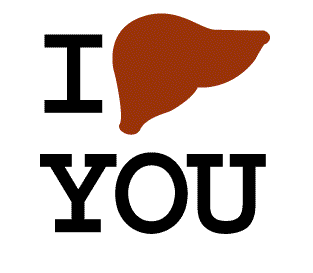 Fisiologi Hati
Penyimpan darah
Pembersih darah dengan sistem makrofag hepatik
Metabolisme karbohidrat
Metabolisme Lemak
Metabolisme Protein
Tempat penyimpanan vitamin
Tempat penyimpanan besi dalam bentuk ferritin
Membentuk zat-zat untuk koagulasi darah dalam jumlah banyak
Detoksifikasi atau ekskresi obat-obatan, hormon, dan zat lain
17
Rekomendasi dosis harian kalsium
18
Dosis harian maksimal kalsium
19
Nonalcoholic Fatty Liver Disease
Nonalcoholic Fatty Liver Disease (NAFLD) :

Simple steatosis
Nonalcoholic steatohepatitis (NASH) 
Sirosis hati
Gagal hati
Hepatocellular cancer (HCC)
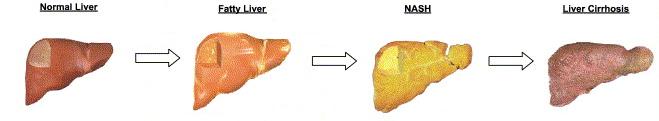 20
Mikrovesikuler & Makrovesikuler
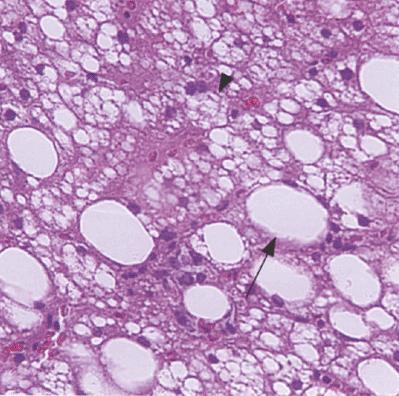 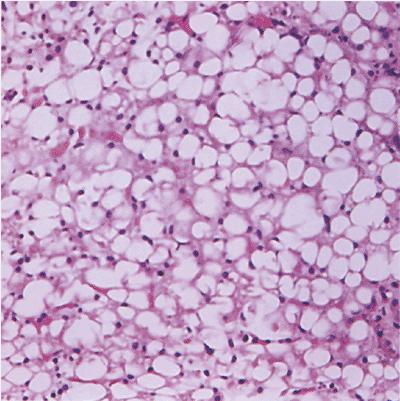 Simple steatosis
21
Patogenesis NAFLD
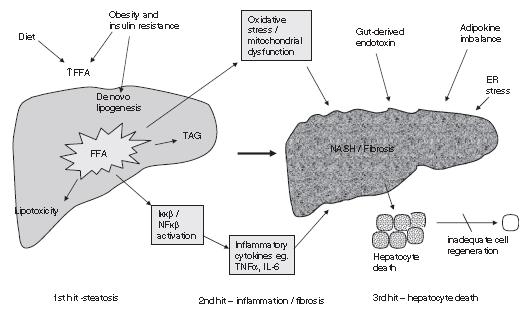 22
Alat & Bahan Penelitian
Kandang tikus
Kalsium
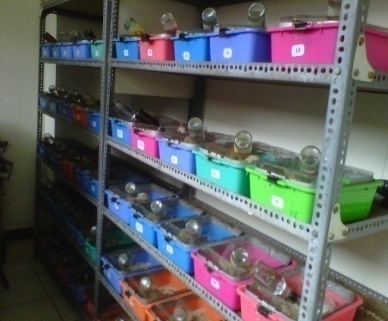 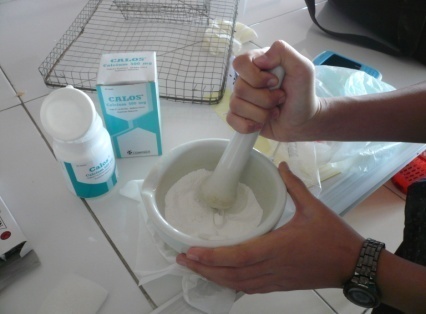 Timbangan
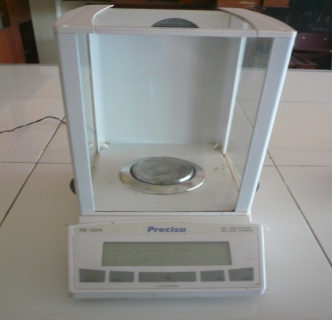 Pakan  tinggi lemak
Pakan standar
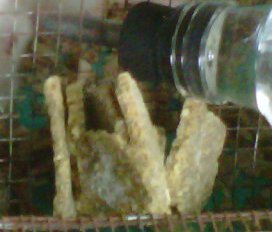 Sonde oral
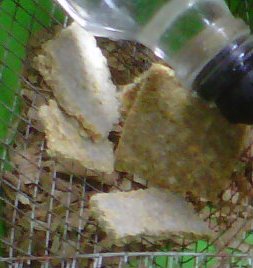 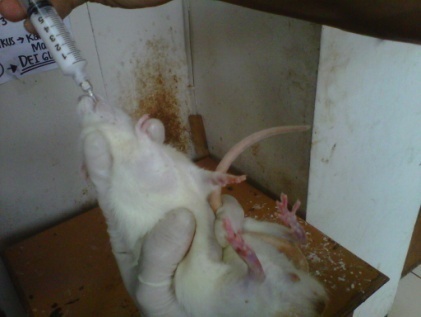 23
Subjek penelitian
Tikus Rattus novergicus galur Wistar jantan berumur 6 minggu dengan berat badan rata-rata 100-120 gram sebanyak 25 ekor, yang diperoleh dari Pusat Penelitian Antar Universitas (PPAU) Hayati, Institut Teknologi Bandung
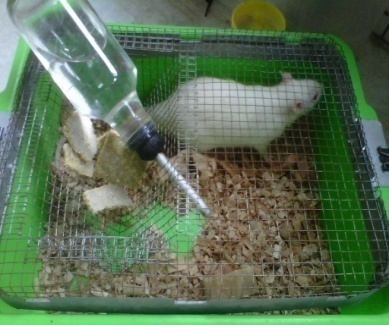 24
BESAR SAMPEL PENELITIAN
Menentukan jumlah F
(t-1) (r-1)≥ 15
(5-1) (r-1)≥ 15	
4 (r-1)	≥ 15
4r – 4	≥ 15
4r	≥ 19
  r 	≥ 4,75
Jadi jumlah sampel minimal penelitian untuk setiap kelompok 5 ekor hewan coba
Total sampel yang dibutuhkan 25 ekor tikus Wistar jantan yang dibagi kedalam 5 kelompok secara random
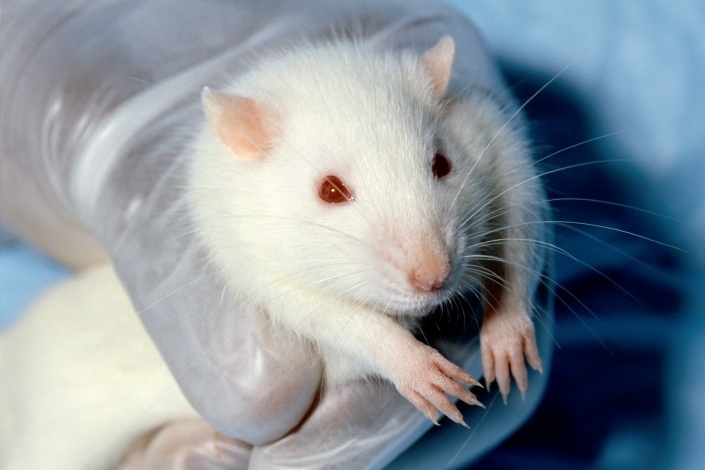 25
PROSEDUR PENELITIAN
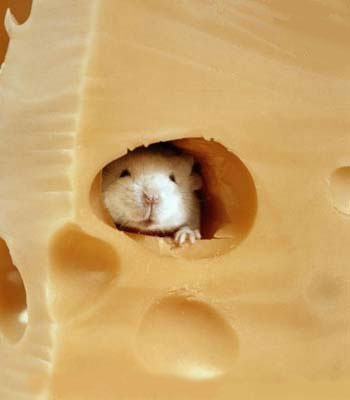 Pemberian pakan tinggi lemak
0
5
-7
10
15
20
25
30
14
28
Pemberian kalsium dosis I / dosis II / dosis III
Masa adaptasi
Pengamatan preparat hati
1 tikus KN & 1 tikus KS
Pengamatan preparat hati
25 tikus
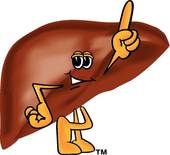 26
27
Metode Analisis
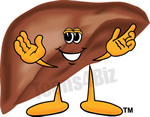 Diterima atau tidaknya H0/H1 ditentukan berdasarkan kriteria uji sebagai berikut:
Jika Fhitung ≤  Ftabel dan p >0,05 maka H0 gagal ditolak.
Jika Fhitung > Ftabel dan p ≤0,05 maka H0 ditolak.
28
HASIL PENELITIAN
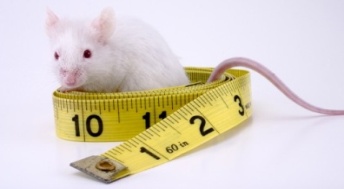 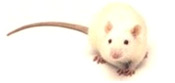 29
KN
KS
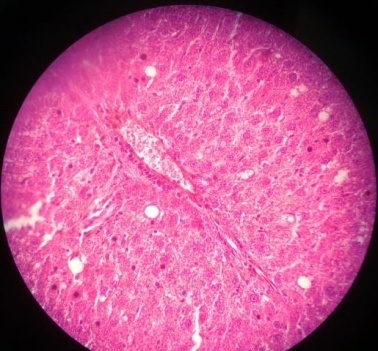 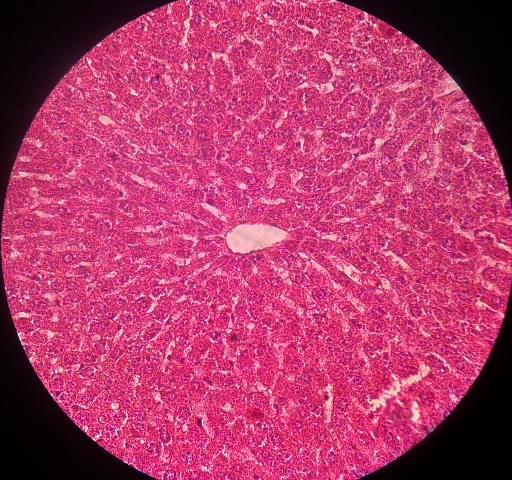 K1
K2
K3
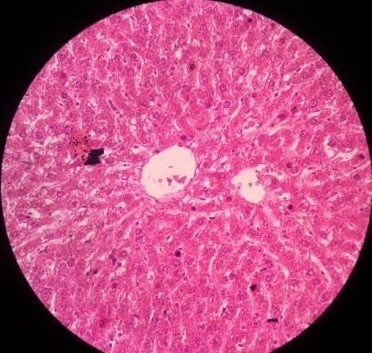 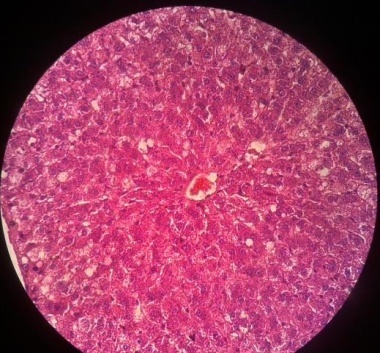 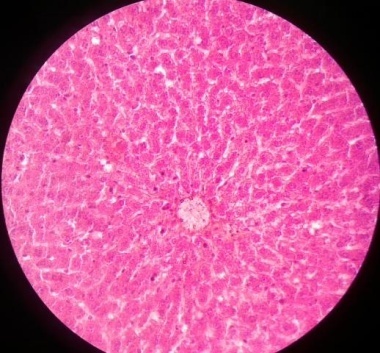 30
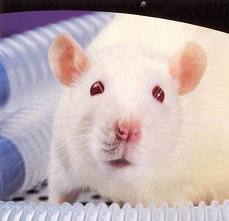 31
Pembahasan
32
33
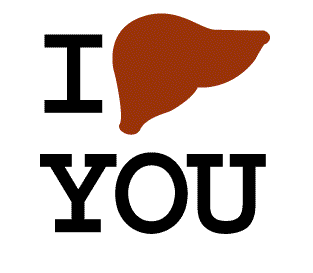 SIMPULAN
Pemberian kalsium dapat memperbaiki gambaran histopatologik hepar tikus Wistar jantan yang mengalami steatosis
Dosis kalsium terbaik dan teraman adalah dosis 2 (36 mg/hari)
34
SARAN
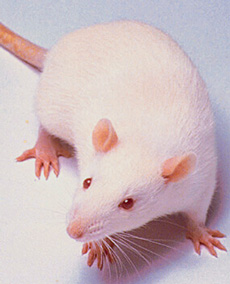 35
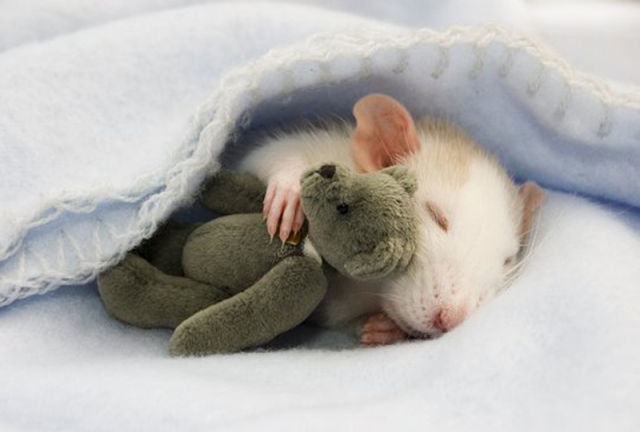 Thank You
36